Do you like _____?あなたは (ナニ) が好きですか?
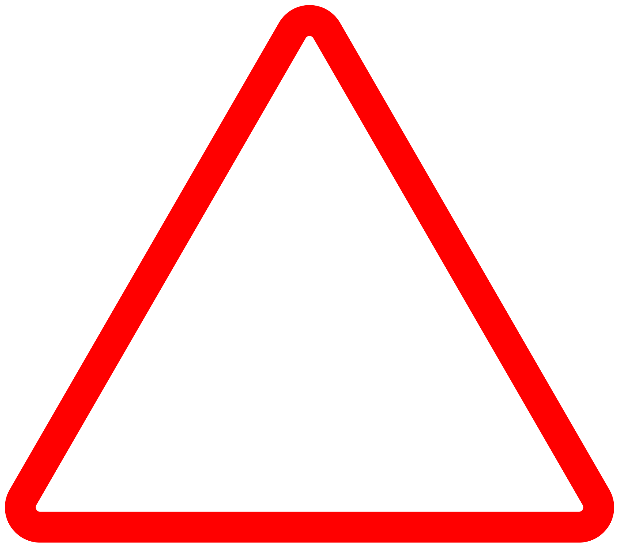 Yes, I do.
No, I don’t.
いいえ、違います
はい, そうします。
Do you like _____?
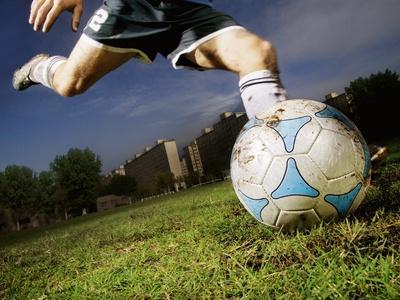 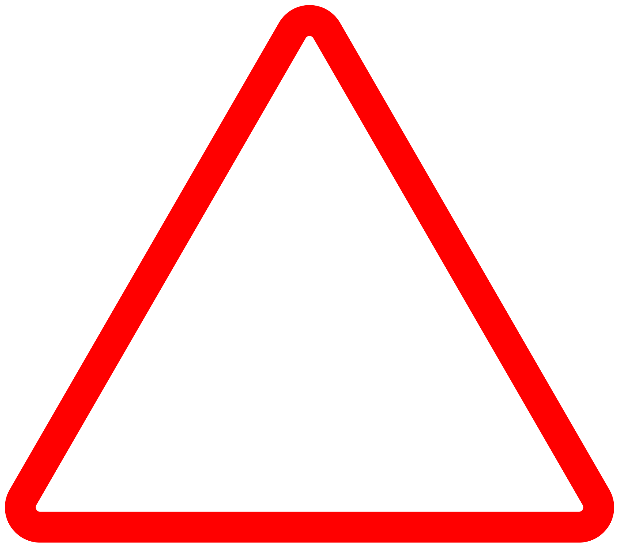 Yes, I do.
No, I don’t.
Do you like _____?
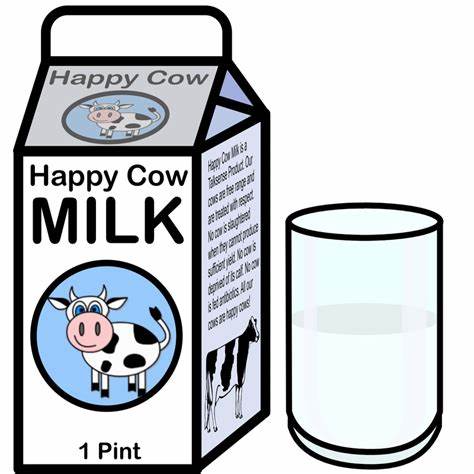 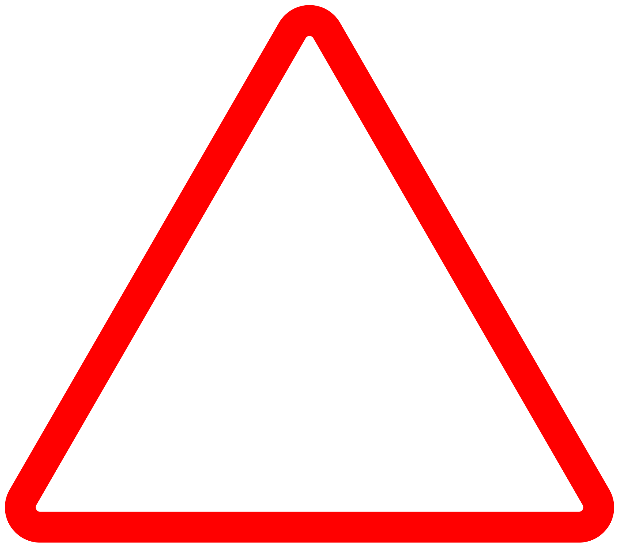 Yes, I do.
No, I don’t.
Do you like _____?
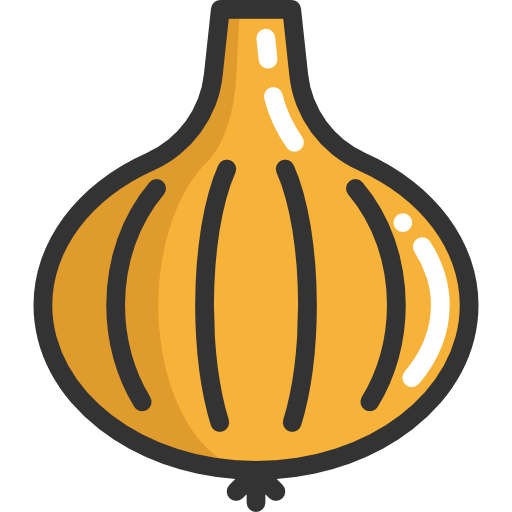 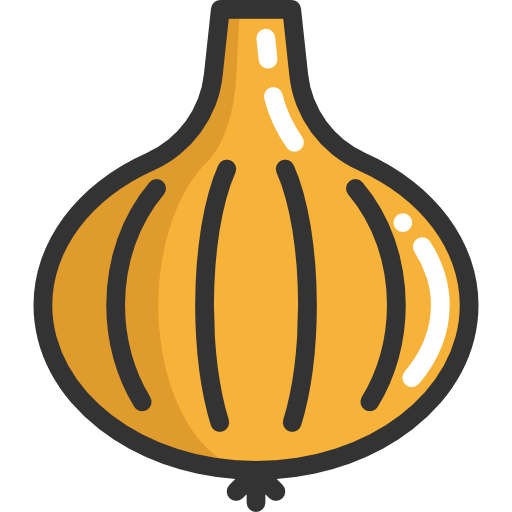 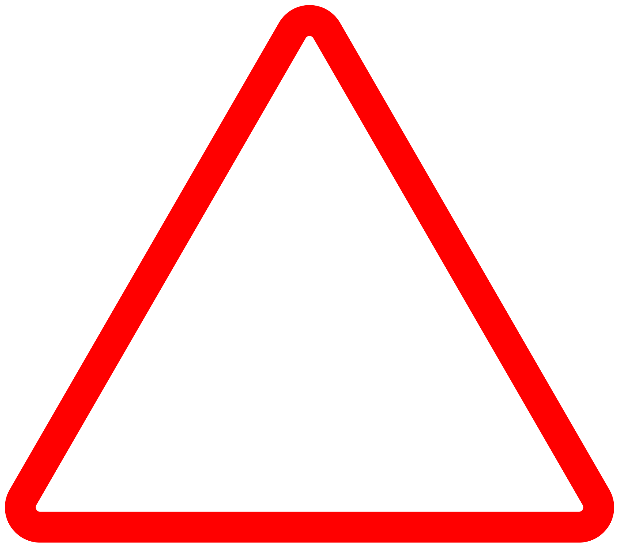 Yes, I do.
No, I don’t.
Do you like _____?
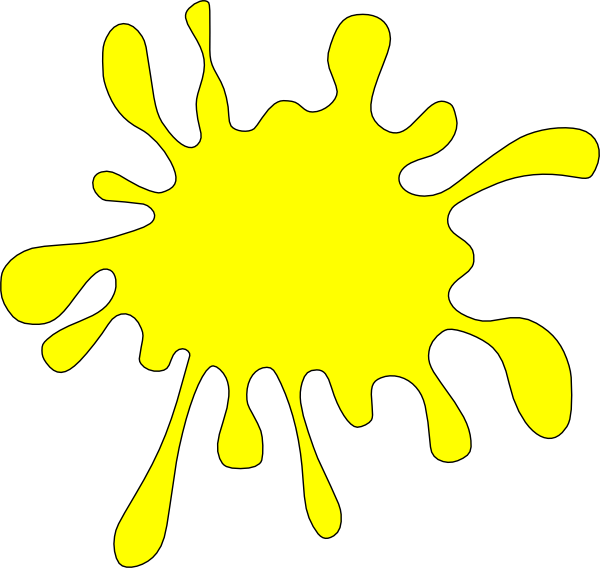 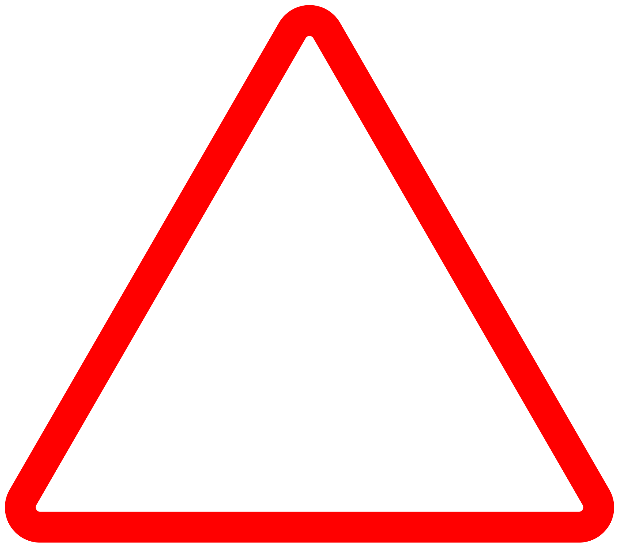 Yes, I do.
No, I don’t.